Геометрия  8 класс
Площади фигур (5 уроков)
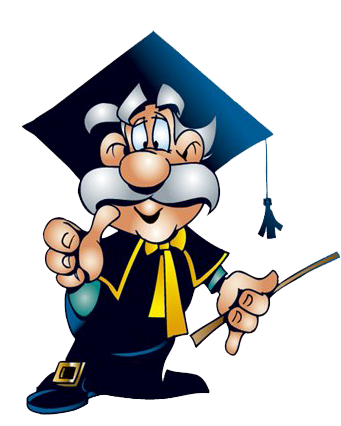 Решение задач на готовых чертежах с повторением теоретического материала
Учитель математики Самохина Ольга Васильевна
Урок I.       Решение задач на      использование свойств площадей.              Площадь прямоугольника.
Цели урока:

Сформировать понятие площади многоугольника
Развить умение вычислять площади фигур, применяя изученные свойства и формулу для вычисления прямоугольника.
Совершенствовать навыки решения задач.
Повторим
Свойства площадей:
Равные многоугольники имеют равные площади
 Если многоугольник составлен из нескольких многоугольников, то его площадь равна сумме площадей этих многоугольников
 Площадь квадрата равна квадрату его стороны
Формула площади квадрата:
Формула площади прямоугольника:
1.
Дано:
Найти:
В
С
D
А
Ответ:
6
2.
Дано:
Найти:
В
С
E
F
А
D
Ответ:
13
3.
Дано:
Найти:
C
B
А
D
Ответ:
13,5
4.
Дано:
Найти:
С
В
Е
D
F
А
13
Ответ:
5.
Дано:
Найти:
C
B
Е
А
D
Ответ:
108
6.
Дано:
Найти:
C
B
D
K
А
Ответ:
128
M
P
7.
Дано:
Найти:
C
М
B
О
Р
А
К
D
Ответ:
18
8.
Дано:
Найти:
B
К
С
М
Р
А
D
Т
Ответ:
36
9.
Дано:
Найти:
Р
С
D
К
Т
B
А
М
Ответ:
120
Урок II.        Решение задач         с  использованием формулы                       площади параллелограмма.
Цели урока:
Показать применение формулы для вычисления площади параллелограмма в процессе решения задач.
Совершенствовать навыки решения задач.
Повторим
B
C
D
А
H
Площадь параллелограмма равна произведению его основания на высоту
Формула площади параллелограмма:
10.
Дано:
Найти:
B
C
N
А
М
D
Ответ:
24
11.
Дано:
Найти:
B
C
450
6
450
А
D
K
Ответ:
72
12.
Дано:
Найти:
B
C
8 см
4 см
300
А
D
12 см
Ответ:
48
13.
Дано:
Найти:
B
C
600
5см
300
300
600
А
D
8см
H
Ответ:
20
14.
Дано:
Найти:
B
C
7
300
8
Н
600
А
K
D
4
Ответ:
56
15.
Дано:
10
Найти:
B
C
8
6
Н
А
D
K
Ответ:
4,8
16.
Дано:
Найти:
B
8
C
600
6
3
300
А
D
24
Ответ:
17.
Дано:
Найти:
B
C
5
4
А
D
Ответ:
10
Урок III.           Решение задач                 с использованием формулы                         площади ромба.
Цели урока:
Показать применение формулы для вычисления площади ромба в процессе решения задач.
Совершенствовать навыки решения задач.
B
Повторим
ABCD ромб
AB = BC = CD = AD
AC и BD - диагонали
C
А
Площадь ромба равна половине произведения его диагоналей
Формула площади ромба:
D
18.
ABCD -  ромб
Дано:
Найти:
B
C
О
А
D
Ответ:
8
19.
Дано:
Найти:
B
А
C
О
D
Ответ:
40
Урок IV.              Решение задач                 с использованием формулы                      площади треугольника.
Цели урока:
Показать применение формулы для вычисления площади треугольника в процессе решения задач.
Совершенствовать навыки решения задач.
Повторим
B
АВС – треугольник,
AC - основание
BH - высота
C
А
H
Площадь треугольника равна половине произведения его основания на высоту
Формула площади треугольника:
A
АВС – прямоугольный треугольник,
АС и BC – катеты
B
C
Площадь прямоугольного треугольника равна половине произведения его катетов
Формула площади прямоугольного треугольника:
20.
Дано:
Найти:
B
4,5см
8см
300
С
А
9см
Ответ:
18 см
21.
Дано:
Найти:
А
450
4
450
С
B
4
Ответ:
8
22.
Дано:
C
B
Найти:
К
5
4
D
А
5
Ответ:
15
23.
Дано:
Найти:
B
450
8см
450
1350
А
C
8см
7см
D
Ответ:
60 см
24.
Дано:
Найти:
B
10 см
D
6см
4,8 см
А
C
8см
4,8 см
Ответ:
25.
Дано:
Найти:
B
600
10
5
300
C
А
6
D
3
Ответ:
22,5
26.
Дано:
Найти:
B
450
6
450
А
6
8
C
D
Ответ:
6
42
и
27.
Дано:
В
Найти:
300
D
5
А
750
C
Ответ:
25
28.
Дано:
В
Найти:
300
12
6
750
А
C
750
Ответ:
36
29.
Дано:
Найти:
B
9см
4,5см
C
300
А
D
12 см
Ответ:
27 см
30.
Дано:
B
Найти:
1000
9
4,5
300
D
С
500
А
12
Ответ:
27
Повторим
B
S
А
C
Если угол одного треугольника равен углу другого треугольника, то площади этих треугольников относятся как произведения сторон, заключающих равные углы.
31.
Дано:
Найти:
D
А
8
4
О
5
10
C
Ответ:
60
B
32.
Дано:
Найти:
B
D
О
А
C
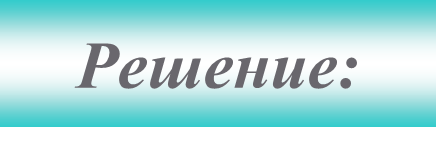 Ответ:
Урок V.              Решение задач                  с использованием  формулы                         площади трапеции.
Цели урока:
Показать применение формулы для вычисления площади трапеции в процессе решения задач.
Совершенствовать навыки решения задач.
Повторим
B
C
АВСD – трапеция,
ВH – высота,
ВC и AD – основания
A
D
H
Площадь трапеции равна произведению полусуммы ее оснований на высоту.
Формула площади трапеции:
33.
Дано:
Найти:
6
C
B
7
А
D
10
Ответ:
56
34.
Дано:
Найти:
5
B
C
D
А
9
H
Ответ:
8
35.
Дано:
Найти:
B
C
D
А
K
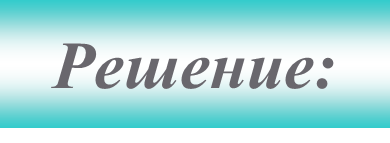 BC = 8.
AD = 12,
Ответ: